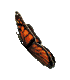 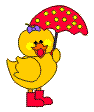 LĨNH VỰC PHÁT TRIỂN NHẬN THỨC

	CHỦ ĐỀ:  NGHỀ NGHIỆP: 
	ĐỀ TÀI: 	ĐẾM ĐẾN 7, NHẬN BIẾT NHÓM CÓ 7 ĐỐI TƯỢNG, 
NHẬN BIẾT SỐ 7
	ĐỐI TƯỢNG:  TRẺ 5 TUỔI

				Gi¸o viªn thùc hiÖn: Đoàn THỊ NguyệT
				®¬n vÞ tr­Ưêng::	 mÇm non t©n phóc.
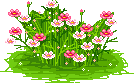 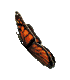 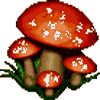 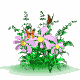 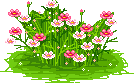 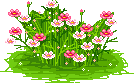 Trò chơi:
AI NHANH NHẤT
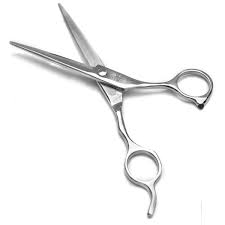 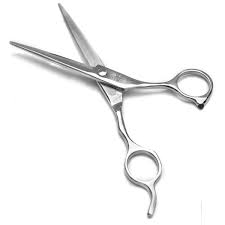 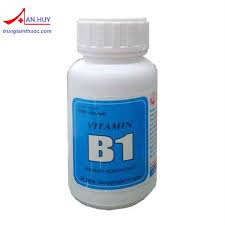 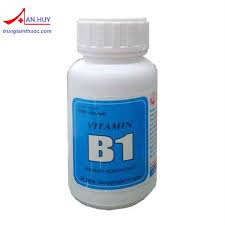 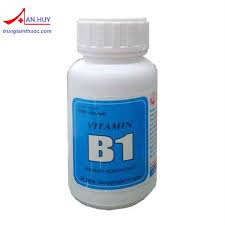 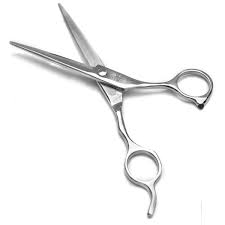 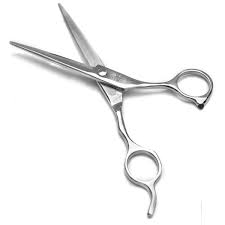 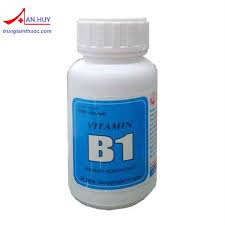 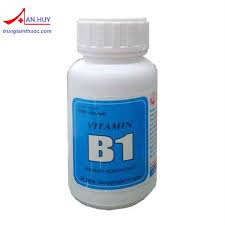 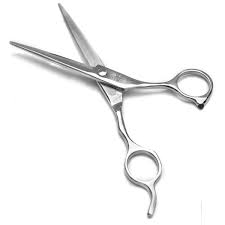 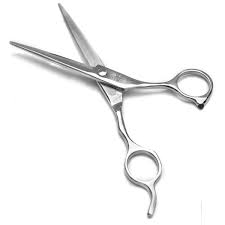 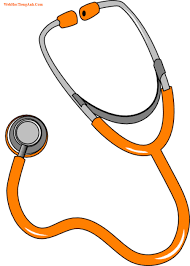 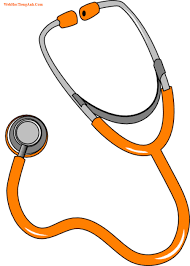 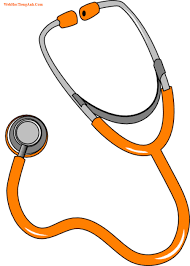 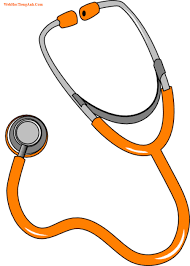 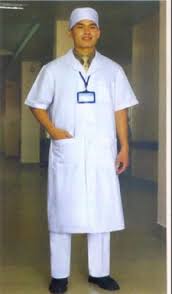 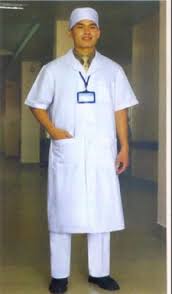 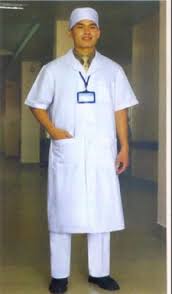 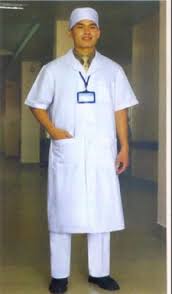 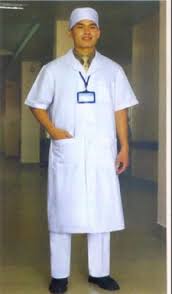 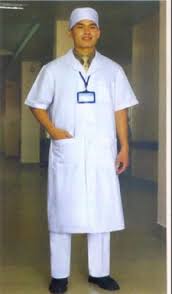 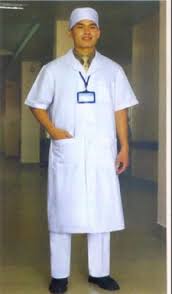 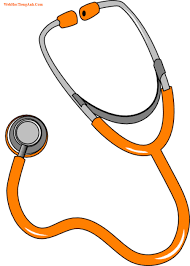 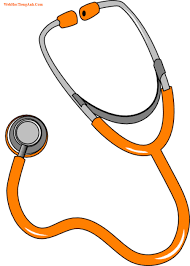 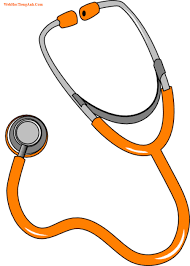 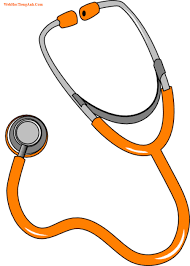 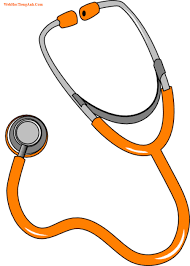 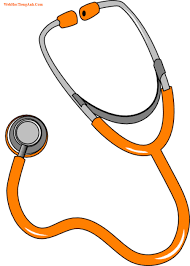 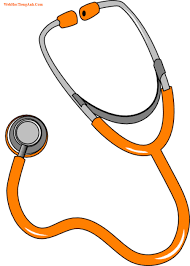 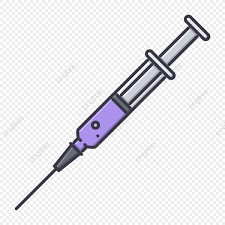 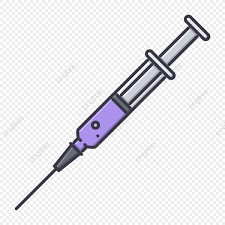 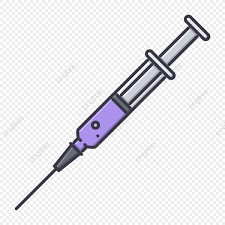 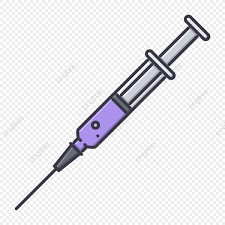 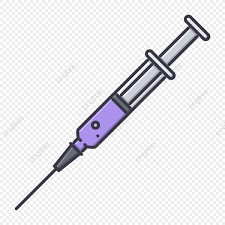 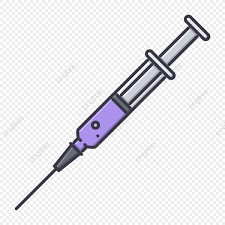 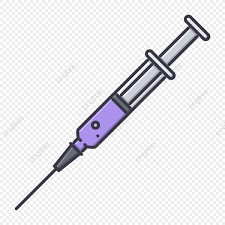 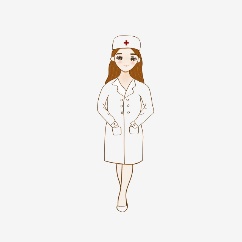 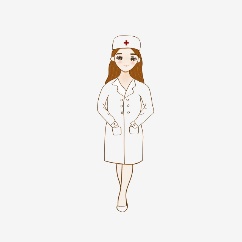 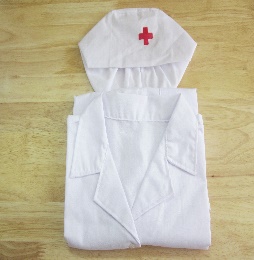 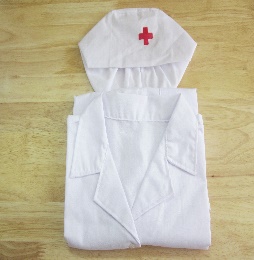 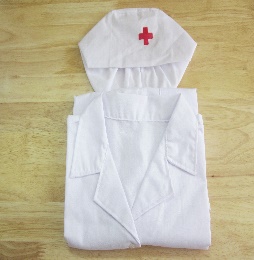 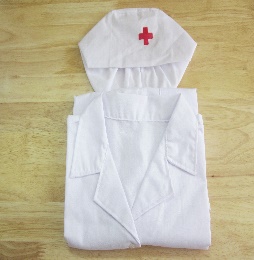 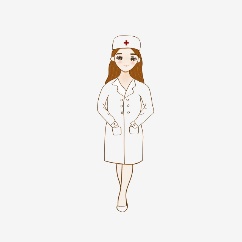 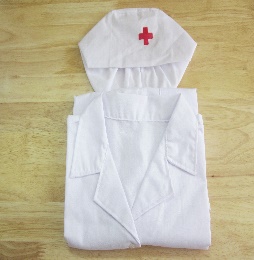 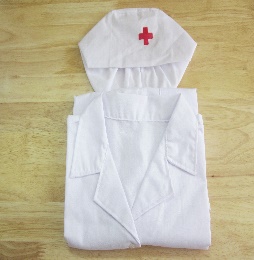 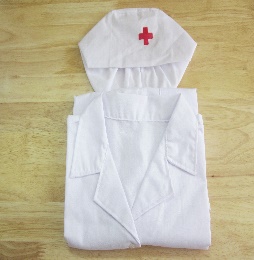 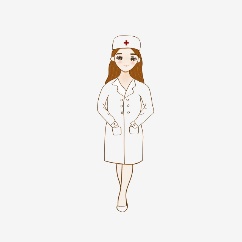 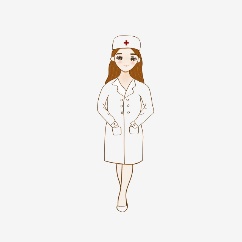 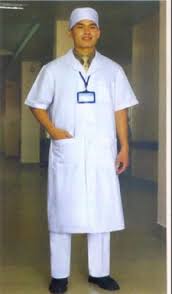 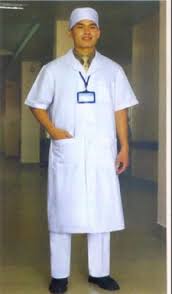 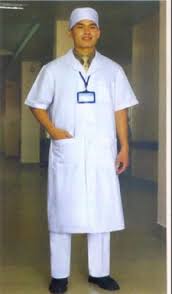 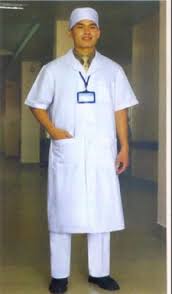 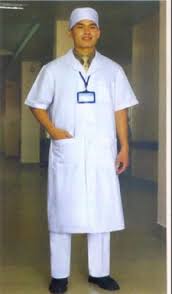 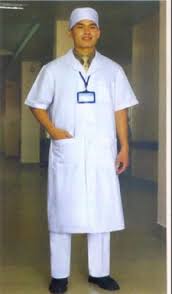 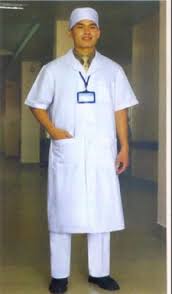 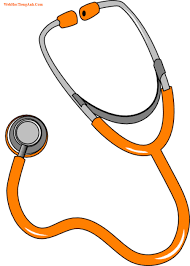 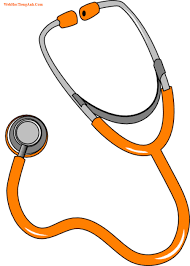 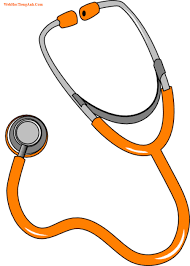 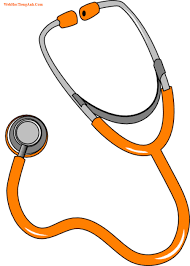 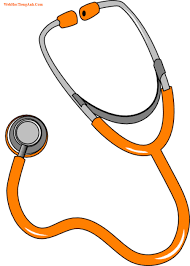 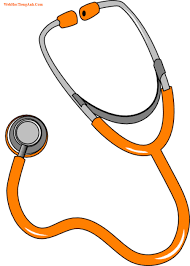 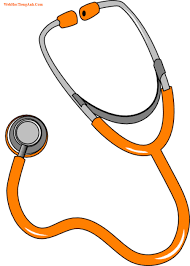 7
_
/
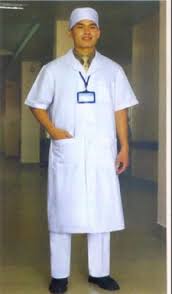 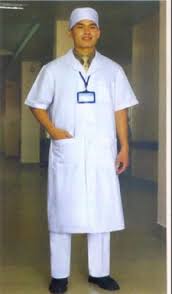 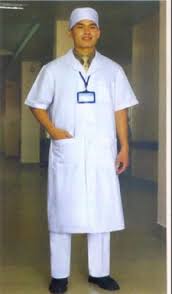 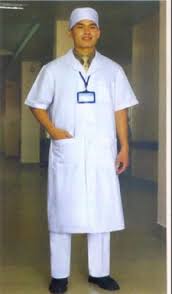 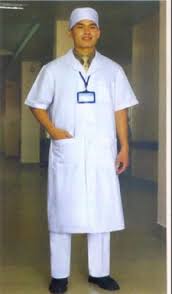 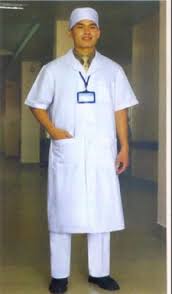 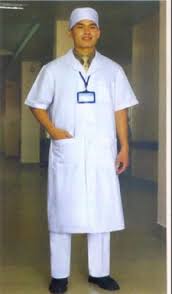 7
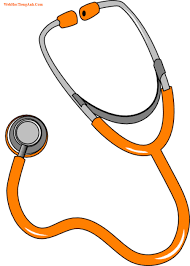 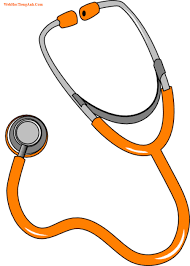 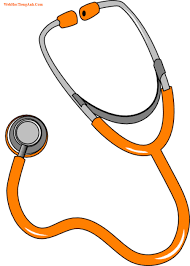 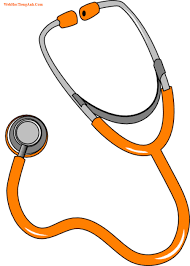 7
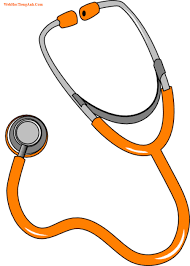 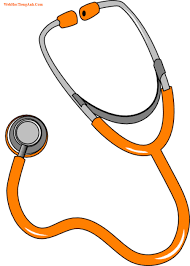 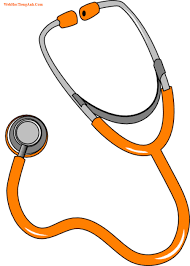 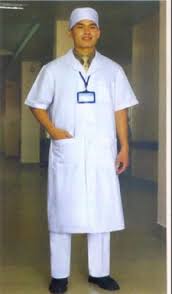 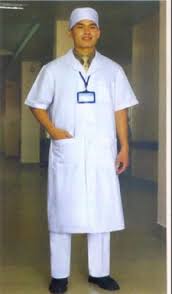 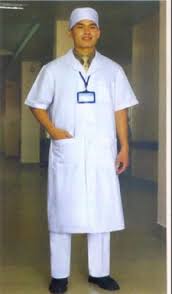 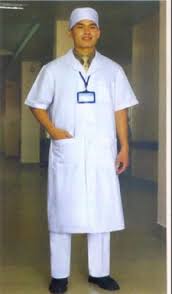 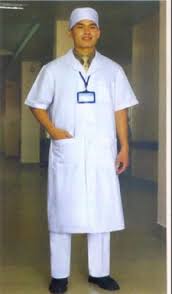 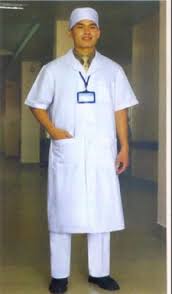 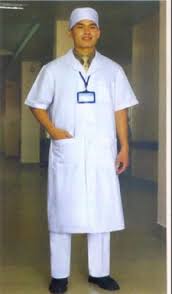 7
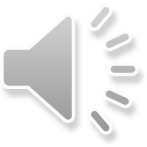 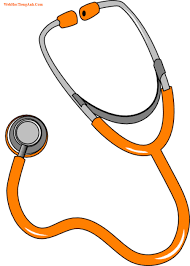 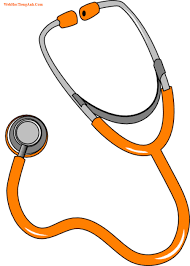 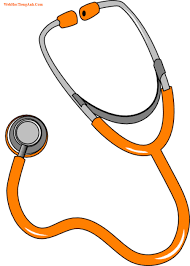 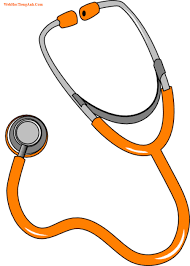 7
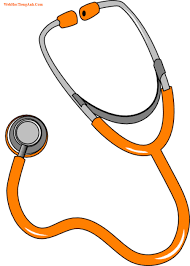 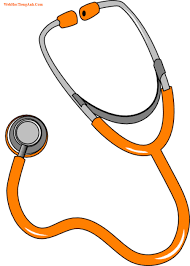 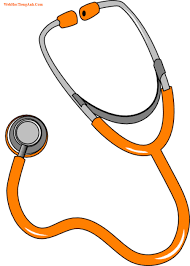 5
6
1
2
3
4
TRÒ CHƠI: 
THƯỢNG ĐẾ CẦN